Педкеңес - мамыр
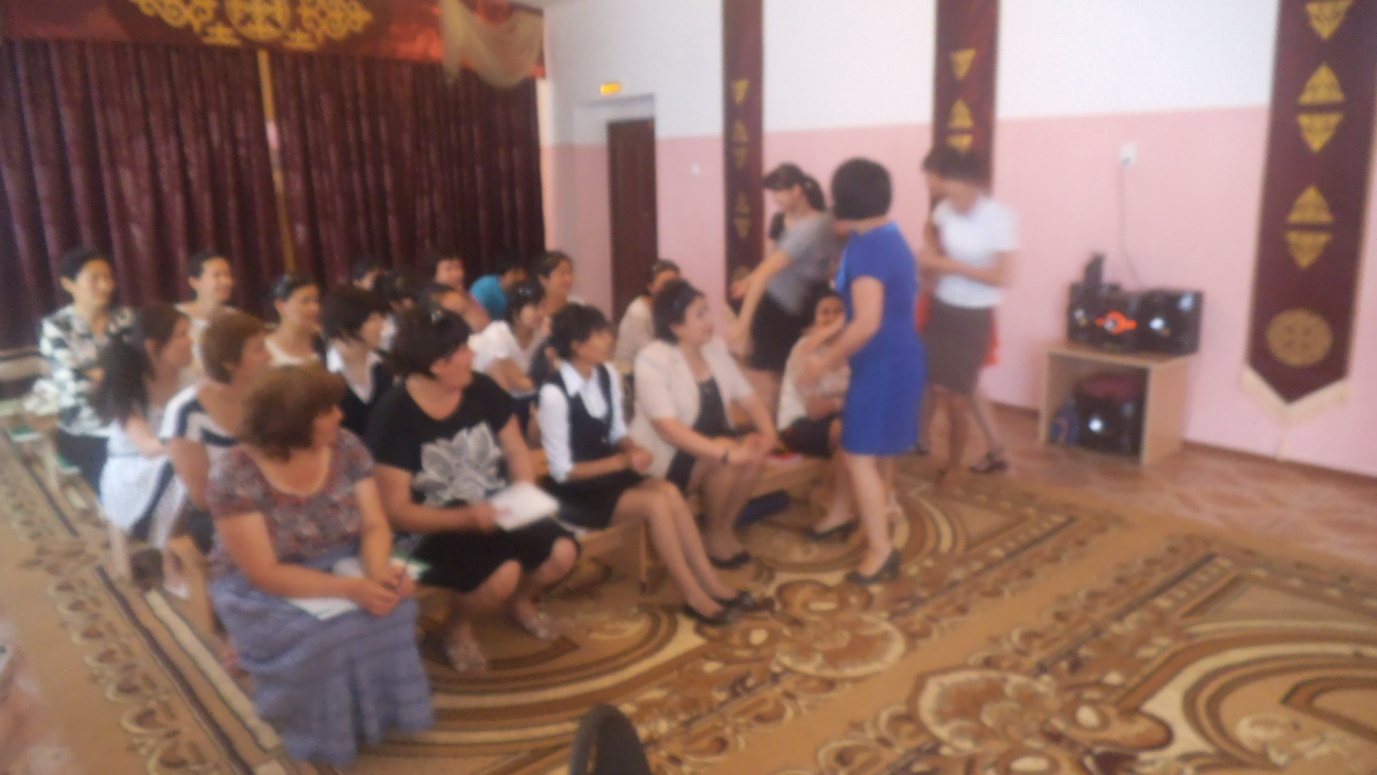 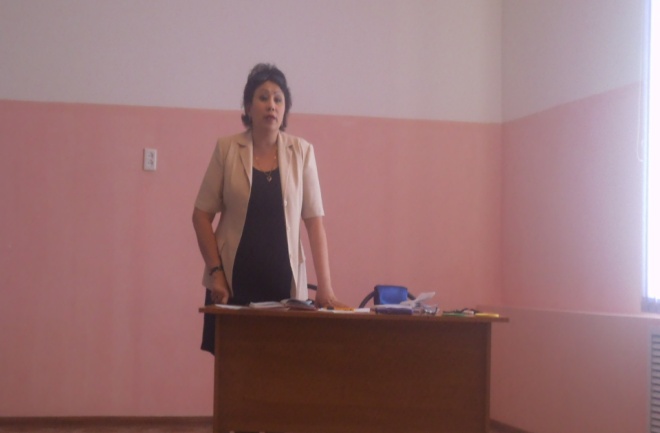 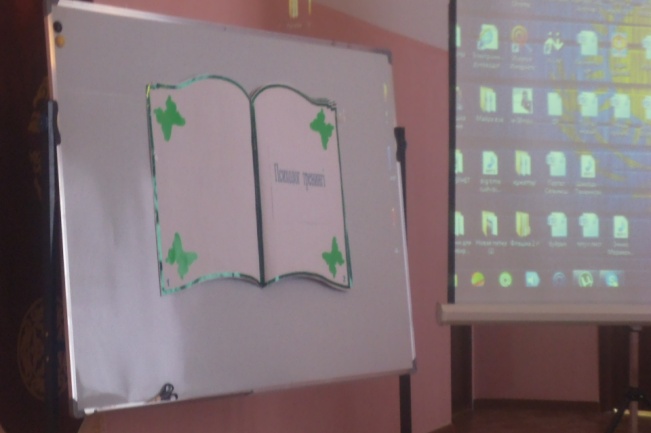 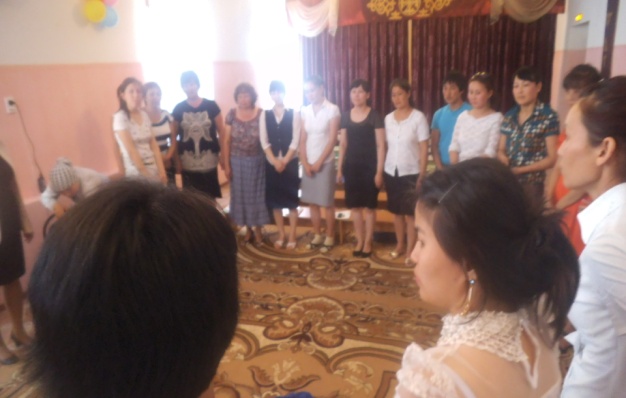 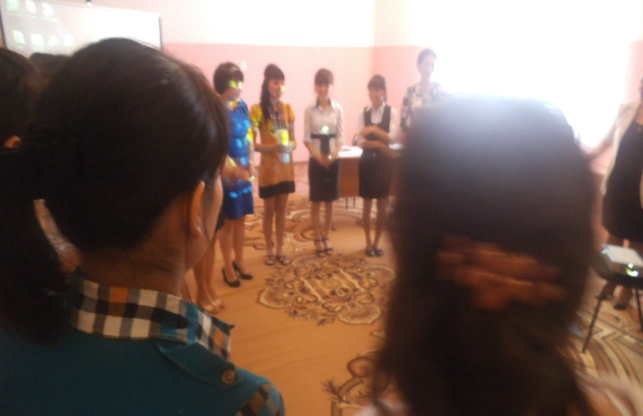 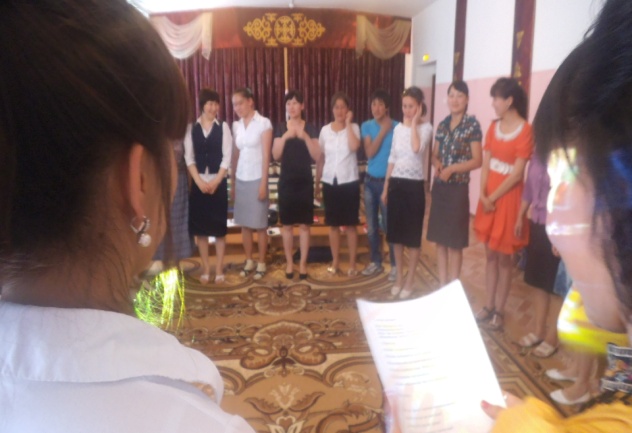 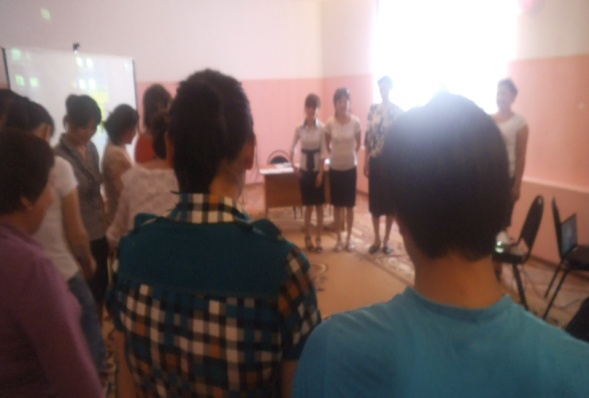 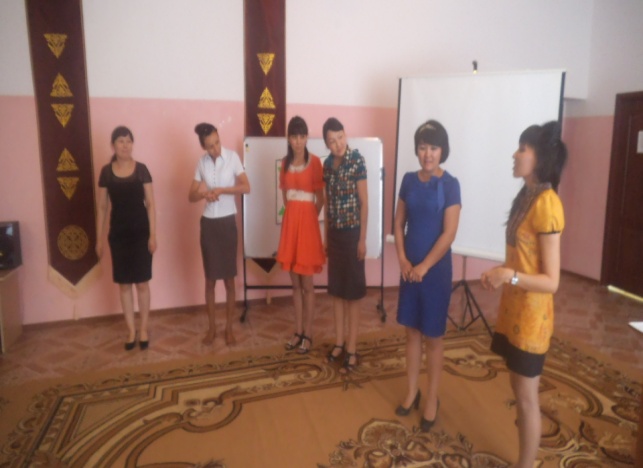 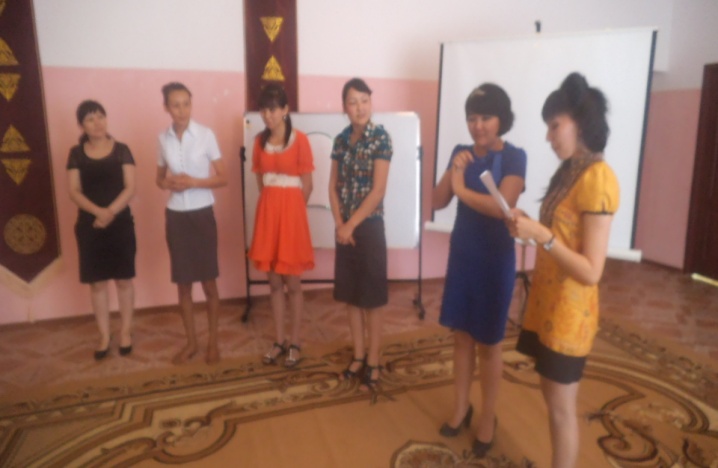 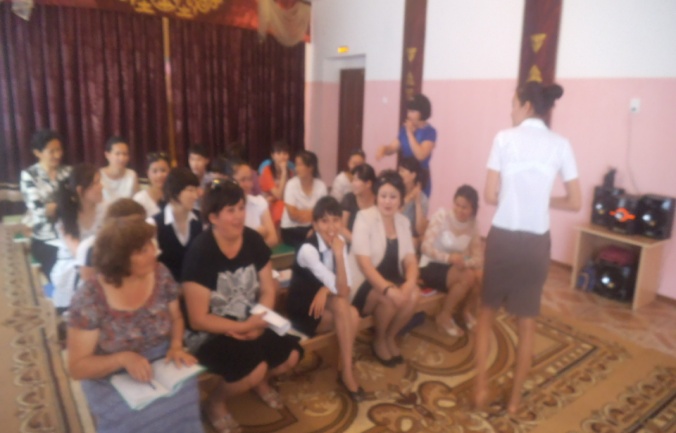 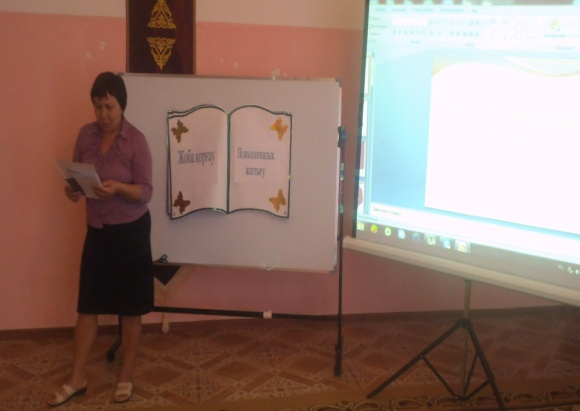 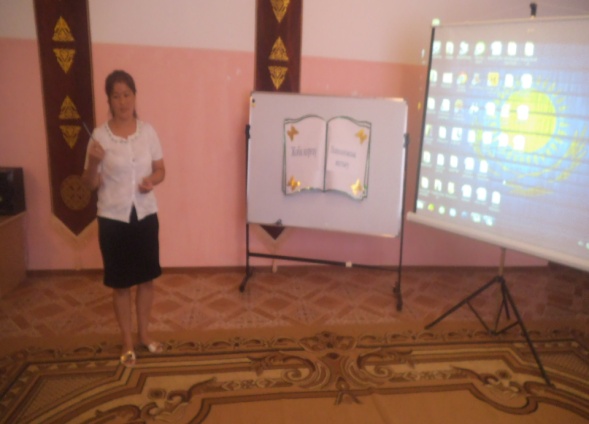 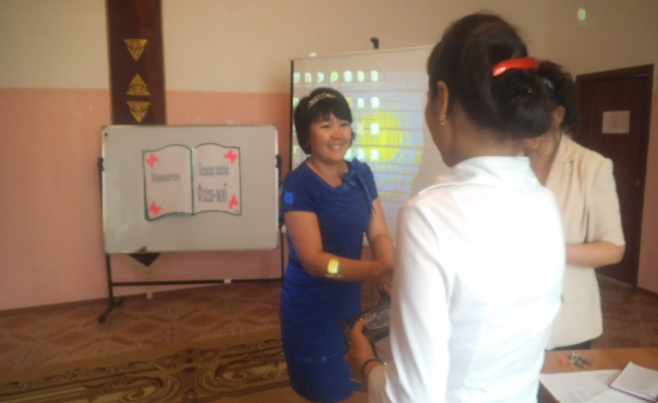 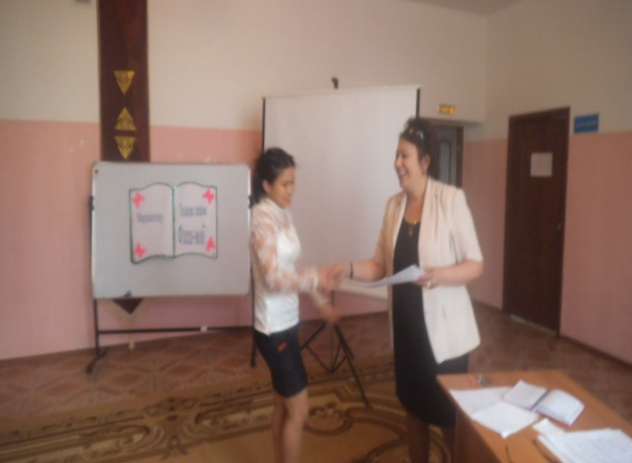 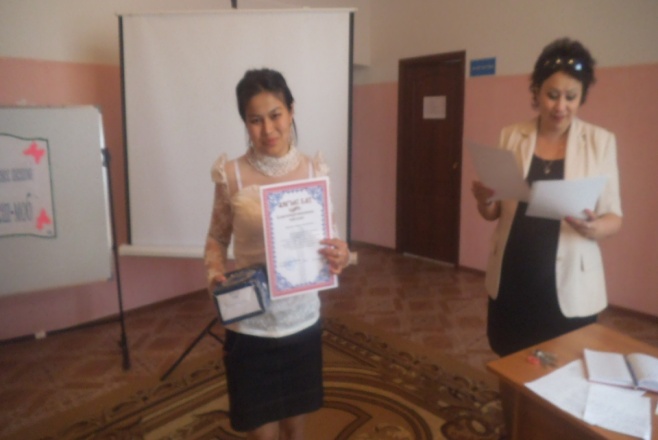 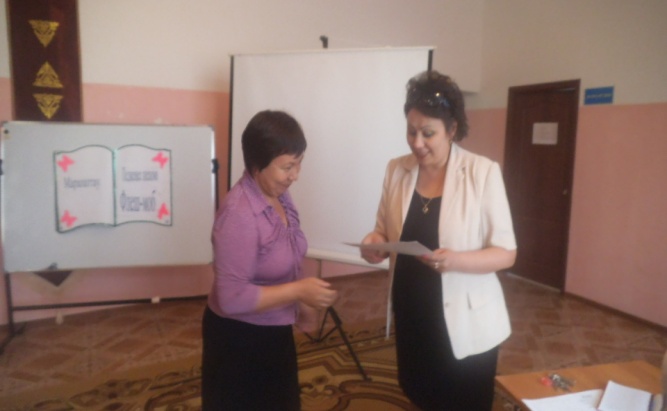 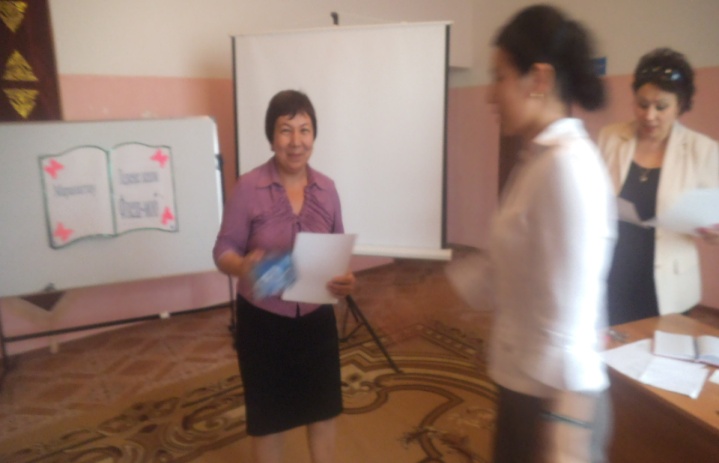 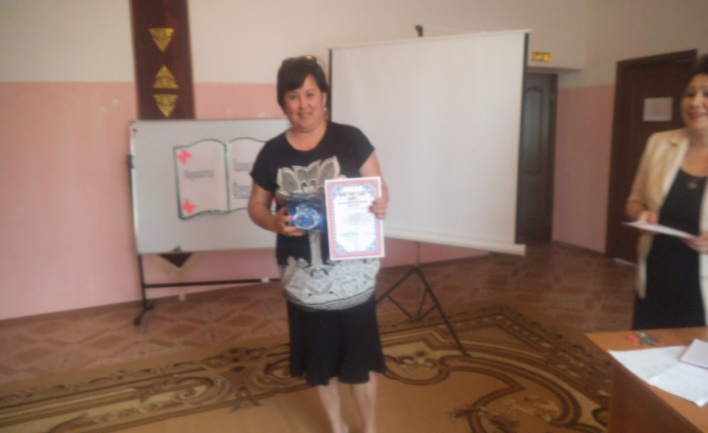 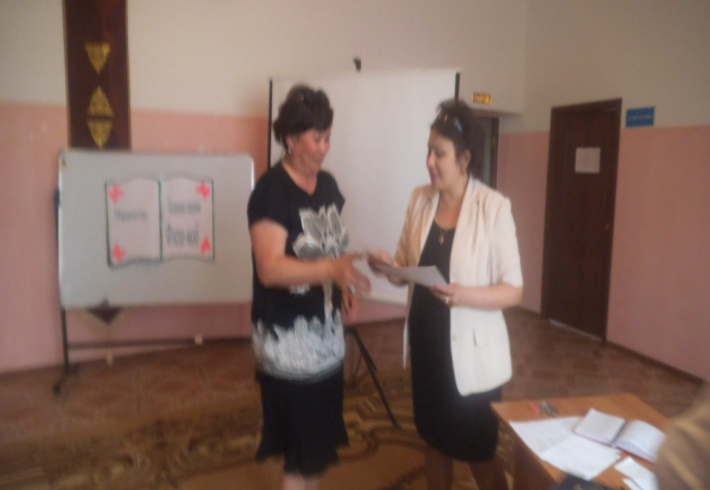 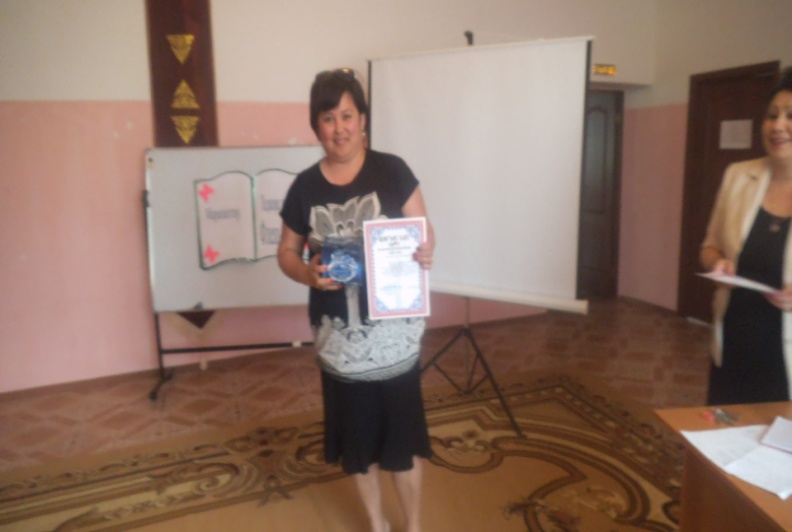 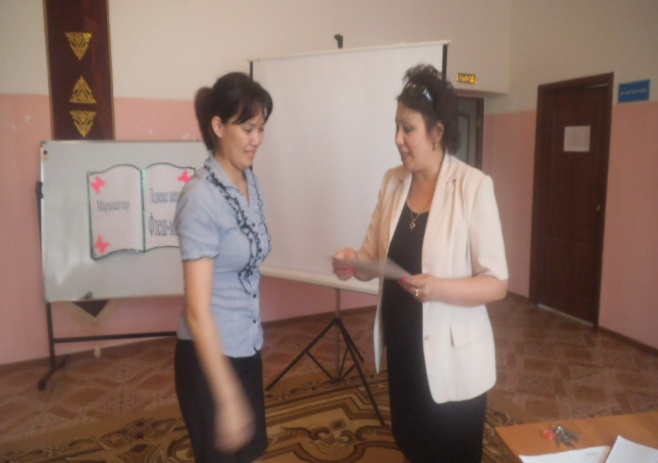 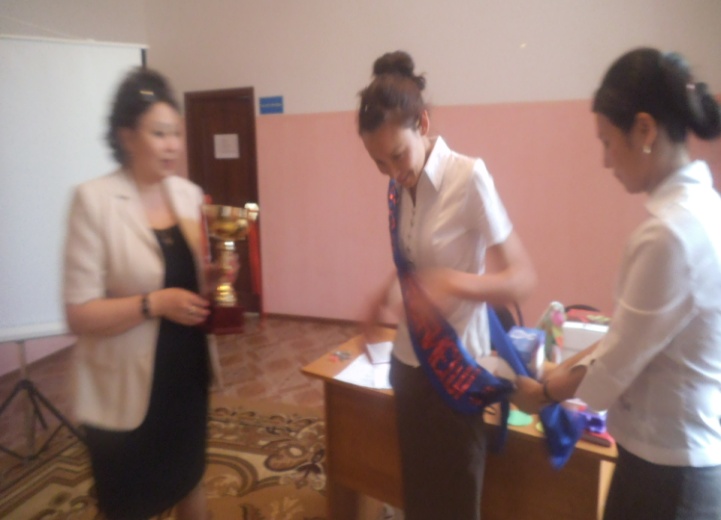 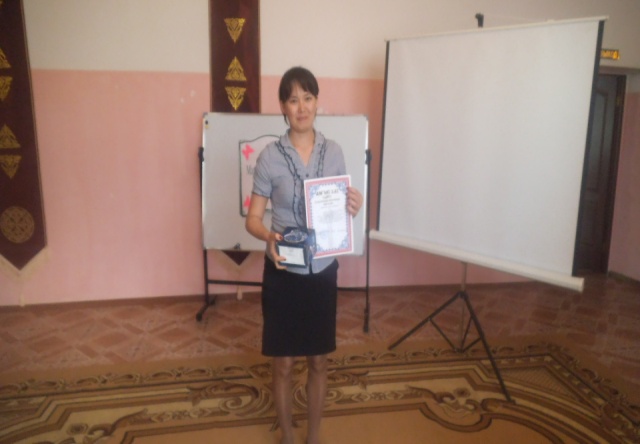 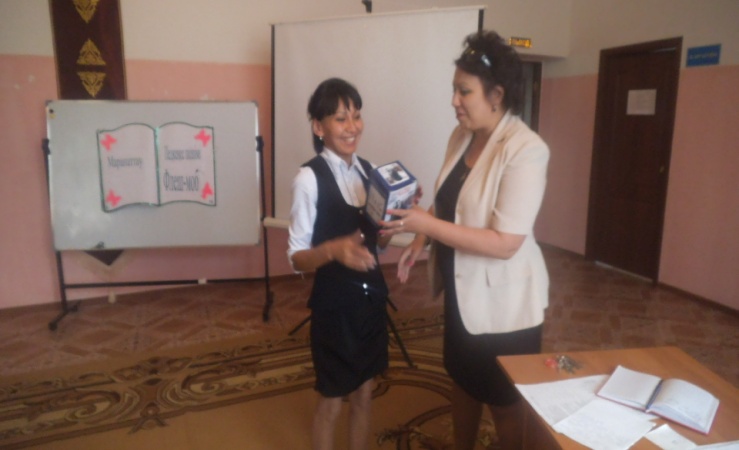 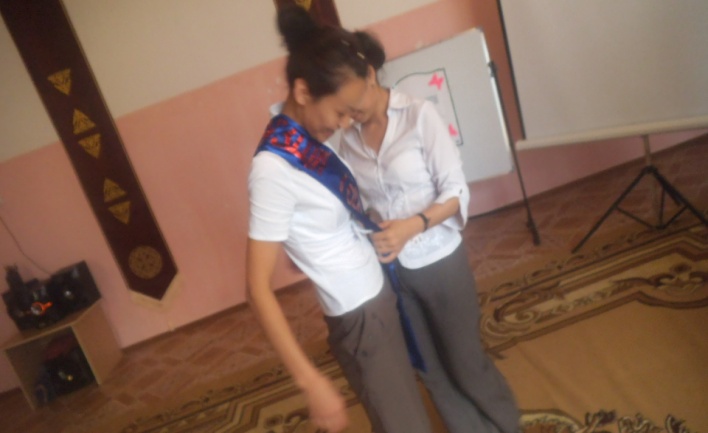 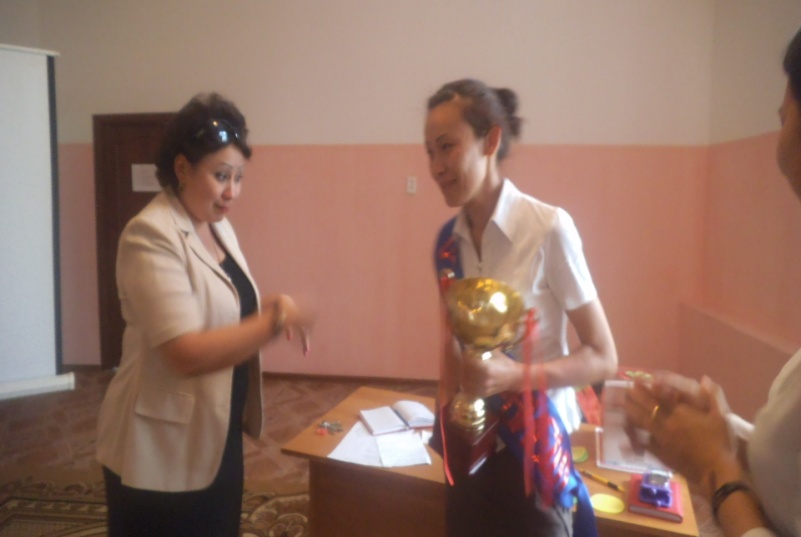 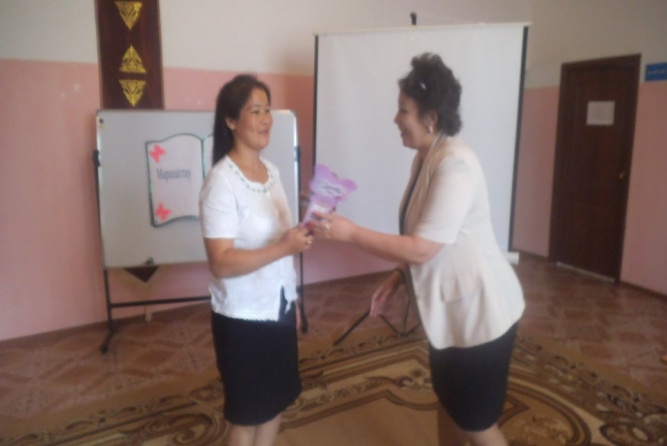 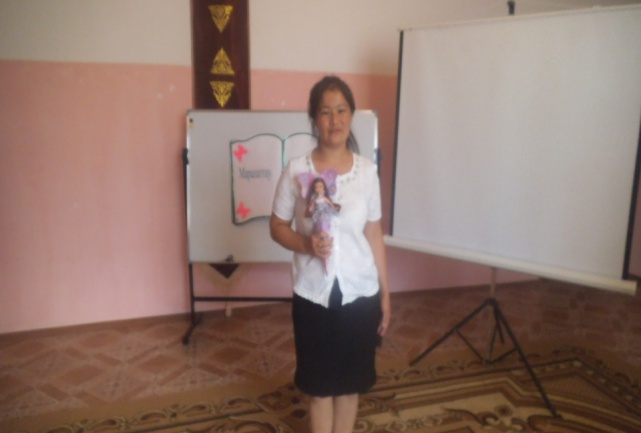 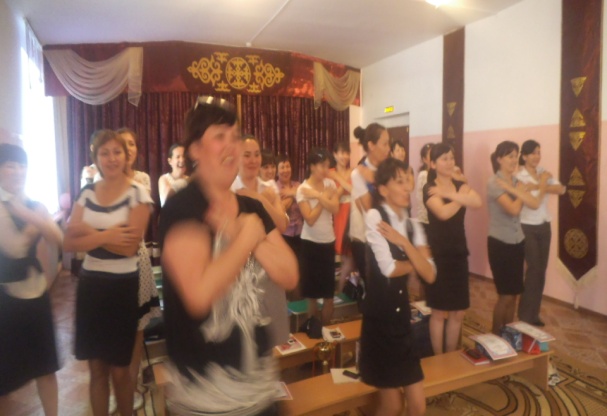 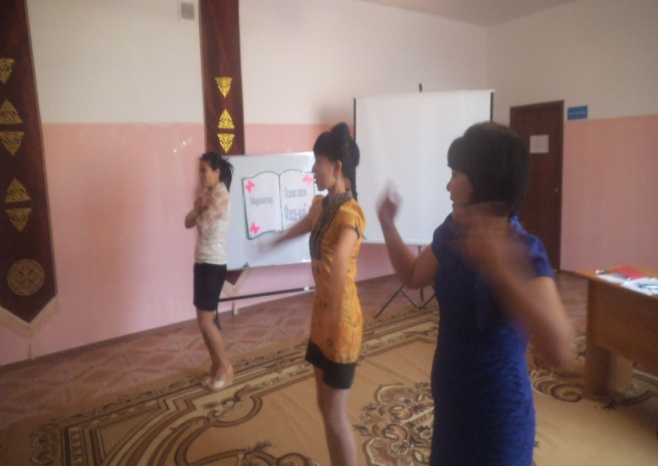 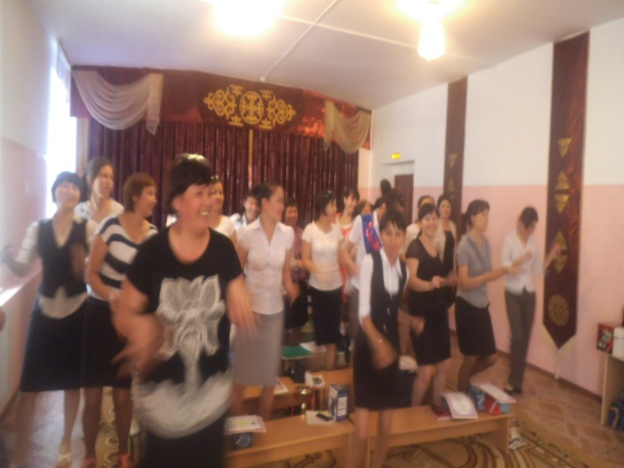 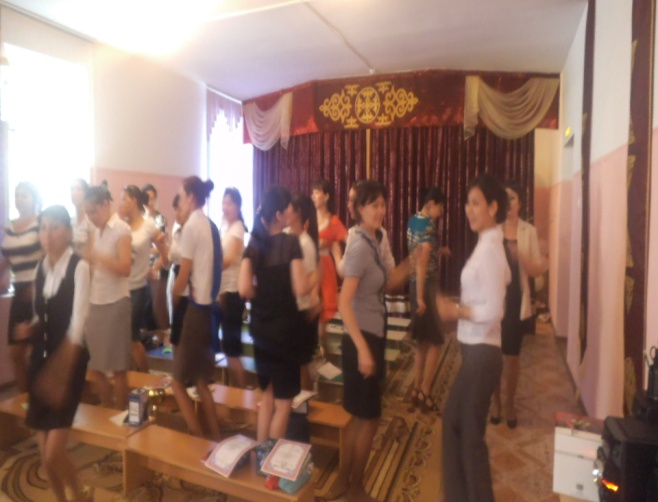 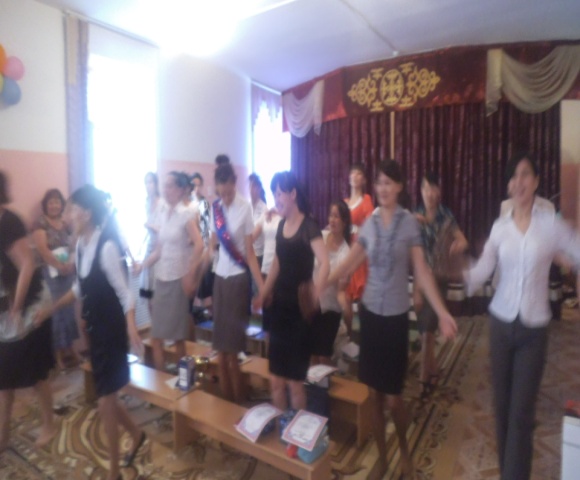 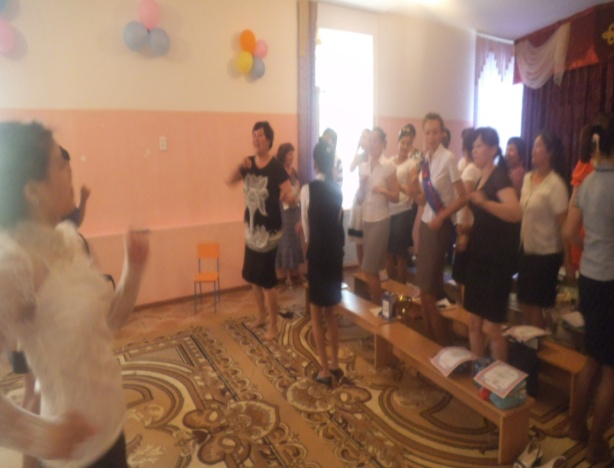 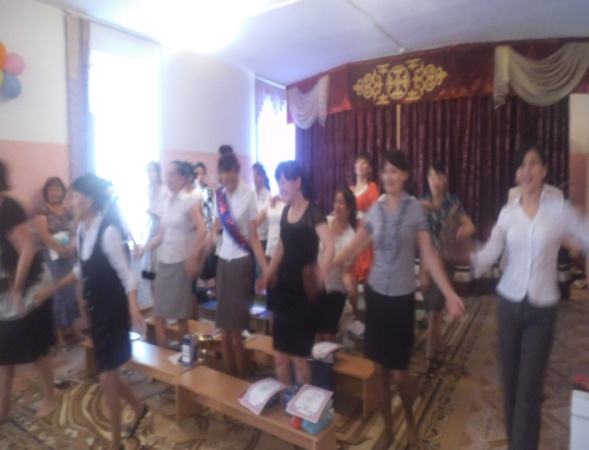 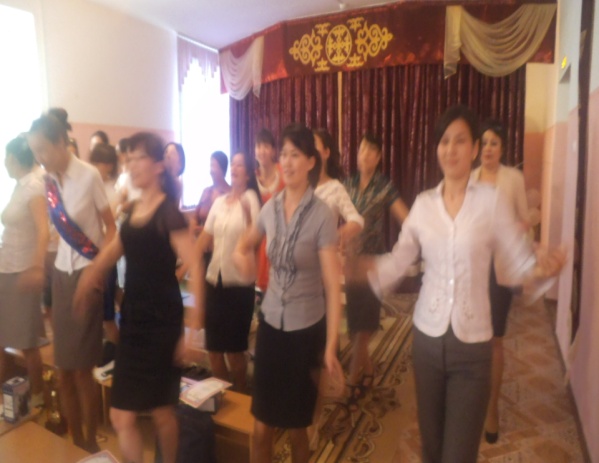 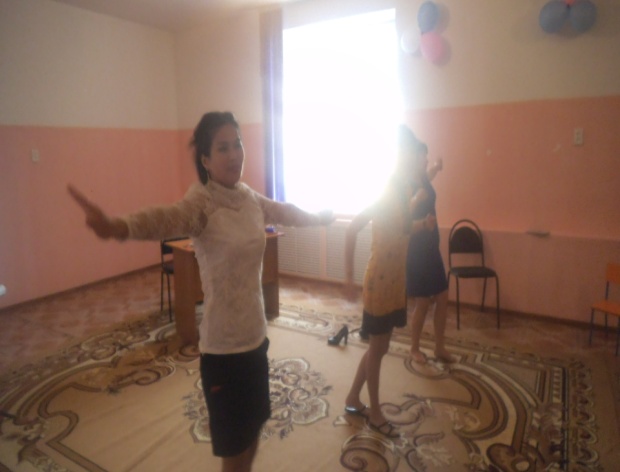 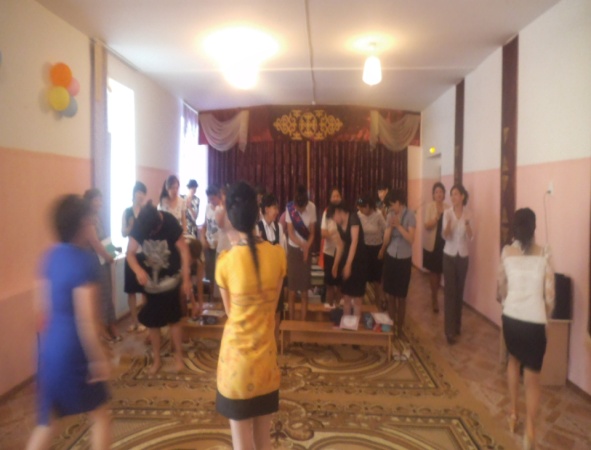